单击此处添加您的大标题
ppt营设计工作室
ADD YOUR TITLE HERE
YOUR TEXT GOES HERE
YOUR TEXT GOES HERE
1
4
It looks even better with you using this text. Whoever evaluates your text cannot evaluate the way you write.
It looks even better with you using this text. Whoever evaluates your text cannot evaluate the way you write.
2
YOUR TEXT GOES HERE
5
YOUR TEXT GOES HERE
It looks even better with you using this text. Whoever evaluates your text cannot evaluate the way you write.
It looks even better with you using this text. Whoever evaluates your text cannot evaluate the way you write.
3
6
YOUR TEXT GOES HERE
YOUR TEXT GOES HERE
It looks even better with you using this text. Whoever evaluates your text cannot evaluate the way you write.
It looks even better with you using this text. Whoever evaluates your text cannot evaluate the way you write.
YOUR COMPANY SLOGAN GOES HERE
1
ADD YOUR TITLE HERE
This text will not appear in a consistent order. Using default text is a simple way to create the appearance of content without having to create it.
ADD YOUR TITLE HERE
Weibo
Facebook
WeiChat
Twitter
Tencent
Add Your Own Title Text Here
I hope you enjoyed the fake text. The standard default text is designed to ramble about nothing. A designer can use default text to simulate what text would look like. The standard default text is designed to ramble about nothing. Your design looks awesome by the way.
YOUR COMPANY SLOGAN GOES HERE
ADD YOUR TITLE HERE
ADD TEXT HERE
ADD TEXT HERE
ADD TEXT HERE
ADD TEXT HERE
People tend to read writing. This text will not appear in a consistent order.
People tend to read writing. This text will not appear in a consistent order.
People tend to read writing. This text will not appear in a consistent order.
People tend to read writing. This text will not appear in a consistent order.
YOUR COMPANY SLOGAN GOES HERE
ADD YOUR TITLE HERE
TEXT HERE
TEXT HERE
TEXT HERE
TEXT HERE
Your design looks awesome by the way. People tend to read writing. This text will not appear in a consistent order. Using default text is a simple way to create the appearance of content without having to create it. Humans are creative beings. If it is not real text, they will focus on the design.
YOUR COMPANY SLOGAN GOES HERE
ADD YOUR TITLE HERE
TEXT HERE
TEXT HERE
TEXT HERE
TEXT HERE
People tend to read writing. This text will not appear in A consistent order.
People tend to read writing. This text will not appear in A consistent order.
People tend to read writing. This text will not appear in A consistent order.
People tend to read writing. This text will not appear in A consistent order.
YOUR COMPANY SLOGAN GOES HERE
ADD YOUR TITLE HERE
Whoever evaluates your text cannot evaluate the way you write.
Whoever evaluates your text cannot evaluate the way you write.
3
ADD TITLE TEXT HERE
ADD TITLE TEXT HERE
1
Whoever evaluates your text cannot evaluate the way you write.
ADD TITLE TEXT HERE
2
Whoever evaluates your text cannot evaluate the way you write.
ADD TITLE TEXT HERE
4
YOUR COMPANY SLOGAN GOES HERE
2
ADD YOUR TITLE HERE
This text will not appear in a consistent order. Using default text is a simple way to create the appearance of content without having to create it.
ADD YOUR TITLE HERE
Using default text is a simple way to create the appearance of content without having to create it.
Using default text is a simple way to create the appearance of content without having to create it.
TEXT HERE
Using default text is a simple way to create the appearance of content without having to create it.
Using default text is a simple way to create the appearance of content without having to create it.
YOUR COMPANY SLOGAN GOES HERE
ADD YOUR TITLE HERE
YOUR TEXT GOES HERE
Humans are creative beings. If it is not real text, they will focus on the design.
YOUR TEXT GOES HERE
Humans are creative beings. If it is not real text, they will focus on the design.
YOUR TEXT GOES HERE
Humans are creative beings. If it is not real text, they will focus on the design.
YOUR TEXT GOES HERE
Humans are creative beings. If it is not real text, they will focus on the design.
YOUR COMPANY SLOGAN GOES HERE
ADD YOUR TITLE HERE
ADD TEXT HERE
People tend to read writing. This text will not appear in a consistent order.
ADD TEXT HERE
People tend to read writing. This text will not appear in a consistent order.
ADD TEXT HERE
ADD TEXT HERE
People tend to read writing. This text will not appear in a consistent order.
ADD TEXT HERE
People tend to read writing. This text will not appear in a consistent order.
YOUR COMPANY SLOGAN GOES HERE
ADD YOUR TITLE HERE
ADD YOUR TEXT HERE
ADD YOUR TEXT HERE
Using default text is a simple way to create the appearance of content without having to create it.
Using default text is a simple way to create the appearance of content without having to create it.
Using default text is a simple way to create the appearance of content without having to create it.
Using default text is a simple way to create the appearance of content without having to create it.
ADD YOUR TEXT HERE
ADD YOUR TEXT HERE
YOUR COMPANY SLOGAN GOES HERE
ADD YOUR TITLE HERE
YOUR TEXT GOES HERE
YOUR TEXT GOES HERE
It looks even better with you using this text. Whoever evaluates your text cannot evaluate the way you write.
It looks even better with you using this text. Whoever evaluates your text cannot evaluate the way you write.
YOUR TEXT GOES HERE
YOUR TEXT GOES HERE
It looks even better with you using this text. Whoever evaluates your text cannot evaluate the way you write.
It looks even better with you using this text. Whoever evaluates your text cannot evaluate the way you write.
TEXT GOES HERE
YOUR COMPANY SLOGAN GOES HERE
ADD YOUR TITLE HERE
This text will not appear in a consistent order.
This text will not appear in a consistent order.
This text will not appear in a consistent order.
This text will not appear in a consistent order.
This text will not appear in a consistent order.
YOUR COMPANY SLOGAN GOES HERE
3
ADD YOUR TITLE HERE
This text will not appear in a consistent order. Using default text is a simple way to create the appearance of content without having to create it.
ADD YOUR TITLE HERE
TEXT HERE
TEXT HERE
TEXT HERE
TEXT HERE
It looks even better with you using this text. Whoever evaluates your text cannot evaluate the way you write.
It looks even better with you using this text. Whoever evaluates your text cannot evaluate the way you write.
It looks even better with you using this text. Whoever evaluates your text cannot evaluate the way you write.
It looks even better with you using this text. Whoever evaluates your text cannot evaluate the way you write.
YOUR COMPANY SLOGAN GOES HERE
ADD YOUR TITLE HERE
Your design looks awesome by the way. People tend to read writing. This text will not appear in a consistent order. Using default text is a simple way to create the appearance of content without having to create it. Humans are creative beings. If it is not real text, they will focus on the design.
15,390
60%
40%
TEXT GOES HERE
ADD YOUR TEXT HERE
70%
30%
TEXT GOES HERE
40%
60%
66,340
TEXT GOES HERE
ADD YOUR TEXT HERE
30%
70%
TEXT GOES HERE
YOUR COMPANY SLOGAN GOES HERE
ADD YOUR TITLE HERE
60%
80%
70%
90%
Your design looks awesome by the way. People tend to read writing. This text will not appear in a consistent order. Using default text is a simple way to create the appearance of content without having to create it. Humans are creative beings. If it is not real text, they will focus on the design.
YOUR COMPANY SLOGAN GOES HERE
ADD YOUR TITLE HERE
TEXT HERE
TEXT HERE
TEXT HERE
TEXT HERE
THIS TEXT WILL NOT APPEAR IN A CONSISTENT ORDER. 
USING DEFAULT TEXT IS A SIMPLE WAY TO CREATE THE APPEARANCE OF CONTENT WITHOUT HAVING TO CREATE IT.
TITILE HERE
YOUR COMPANY SLOGAN GOES HERE
ADD YOUR TITLE HERE
72%
86%
69%
76%
TEXT HERE
TEXT HERE
TEXT HERE
TEXT HERE
I hope you enjoyed the fake text. A designer can use default text to simulate what text would look like. It looks even better with you using this text. Whoever evaluates your text cannot evaluate the way you write. Your design looks awesome by the way. People tend to read writing.
YOUR COMPANY SLOGAN GOES HERE
ADD YOUR TITLE HERE
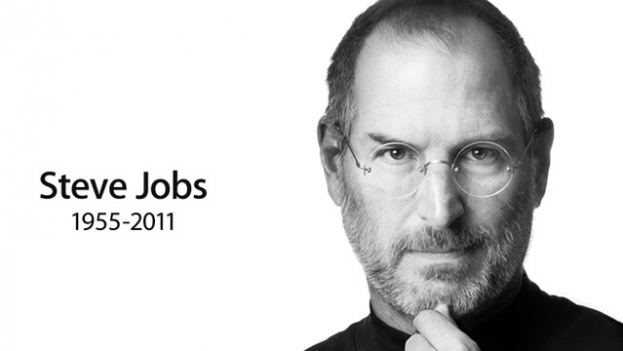 TEXTE HERE #1
65%
75%
TEXTE HERE #2
50%
TEXTE HERE #3
TEXTE HERE #4
85%
I hope you enjoyed the fake text. A designer can use default text to simulate what text would look like. It looks even better with you using this text. Whoever evaluates your text cannot evaluate the way you write. Your design looks awesome by the way. People tend to read writing.
YOUR COMPANY SLOGAN GOES HERE
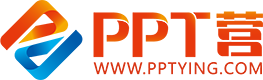 10000+套精品PPT模板全部免费下载
PPT营
www.pptying.com
[Speaker Notes: 模板来自于 https://www.pptying.com    【PPT营】]